10th srf collaboration meeting@ LASA25-26 JUNE 2019-CAVITY interfaces-Vincent Hennion
[Speaker Notes: Bonjour,
Franck Peauger, 
Je suis Ingénieur RF accélérateurs au SACM
Je suis au CEA depuis janvier 2006]
interfaces Drawing sheet n°1
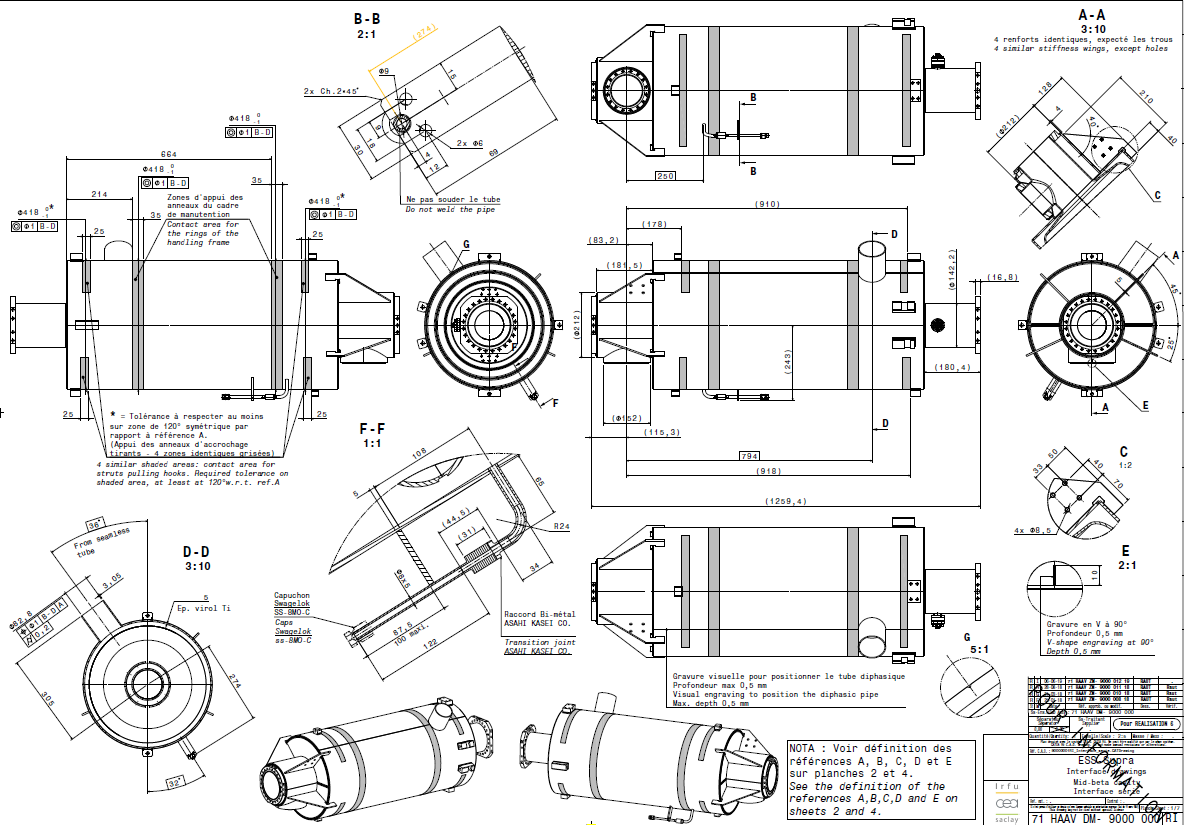 relaxation
engraving
For H-Beta only
2
Technical interfaces
25-26/06/2019
Zoom on the relaxation
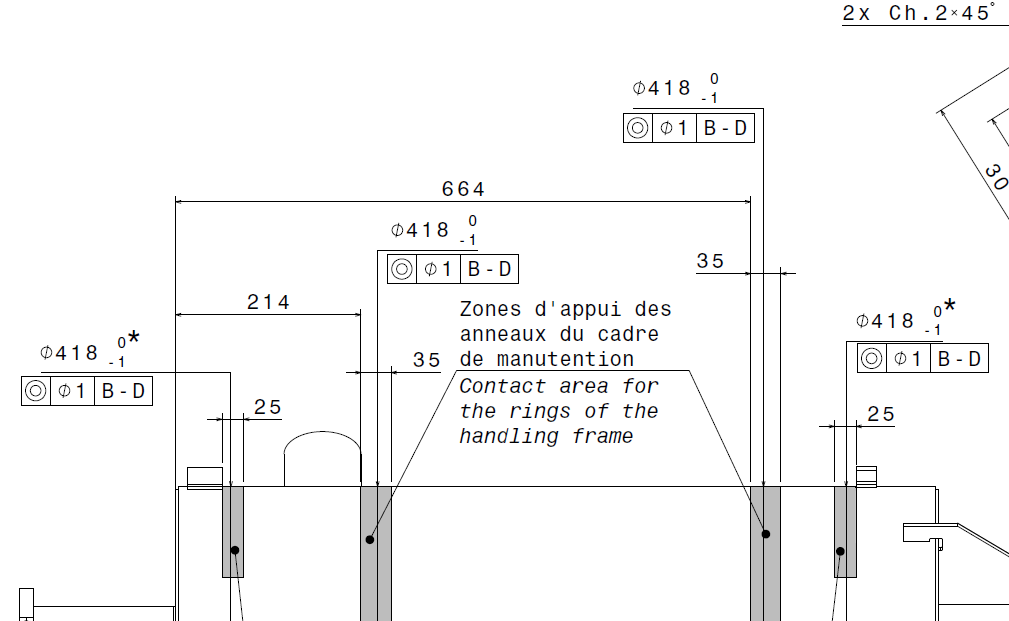 3
Technical interfaces
25-26/06/2019
Zoom on the engraving
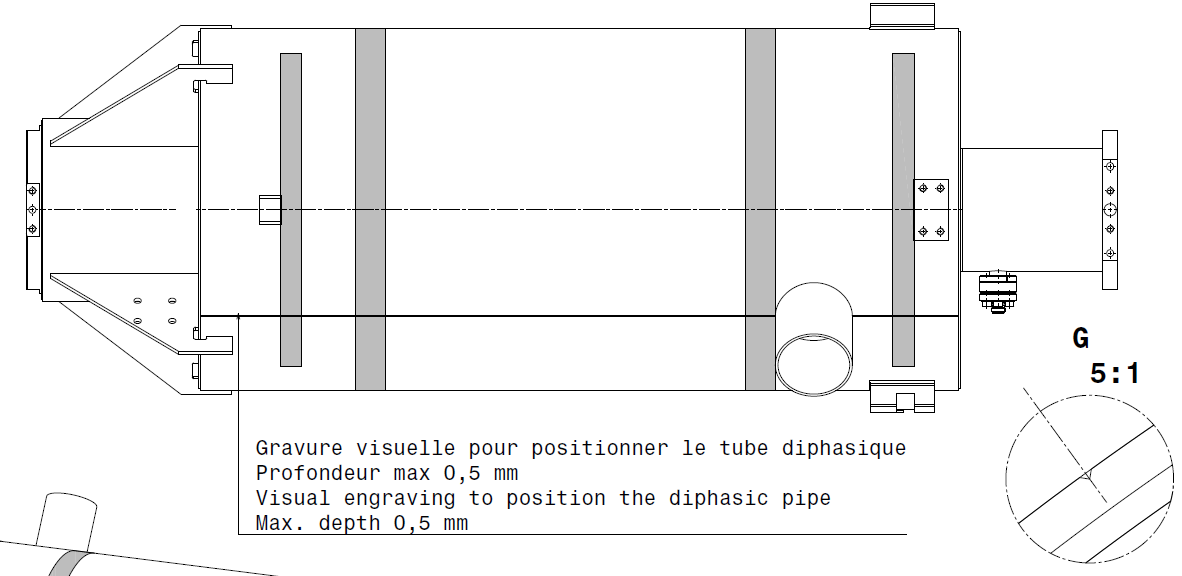 4
Technical interfaces
25-26/06/2019
He outlet lengthonly for High Beta cavities
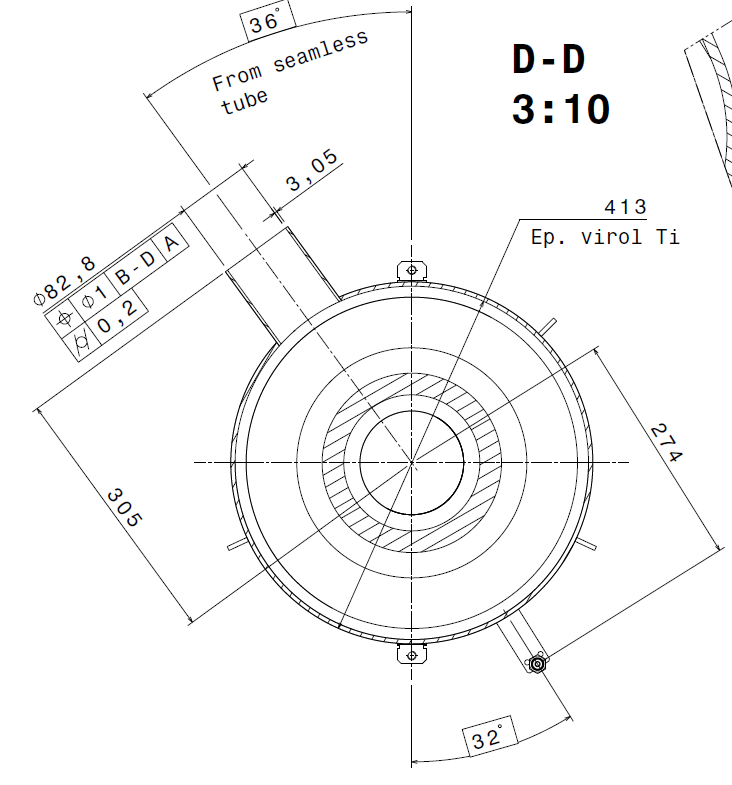 255
5
Technical interfaces
25-26/06/2019
Torque of the M8
M8 screws and studs will be tight at 25N.m
Max torque to be applied: 27N.m
Applicable for all type of cavities (including CEA on the string)
The goal is to ensure the riquired tightness while preventing from damaging the NbTi thread
6
Technical interfaces
25-26/06/2019
Thank you
Technical interfaces
|  PAGE 7
Commissariat à l’énergie atomique et aux énergies alternatives
Centre de Saclay | 91191 Gif-sur-Yvette Cedex
T. +33 (0)1 69 08 76 11 | F. +33 (0)1 69 08 30 24
Etablissement public à caractère industriel et commercial | RCS Paris B 775 685 019